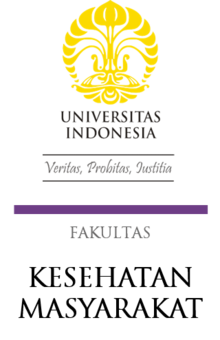 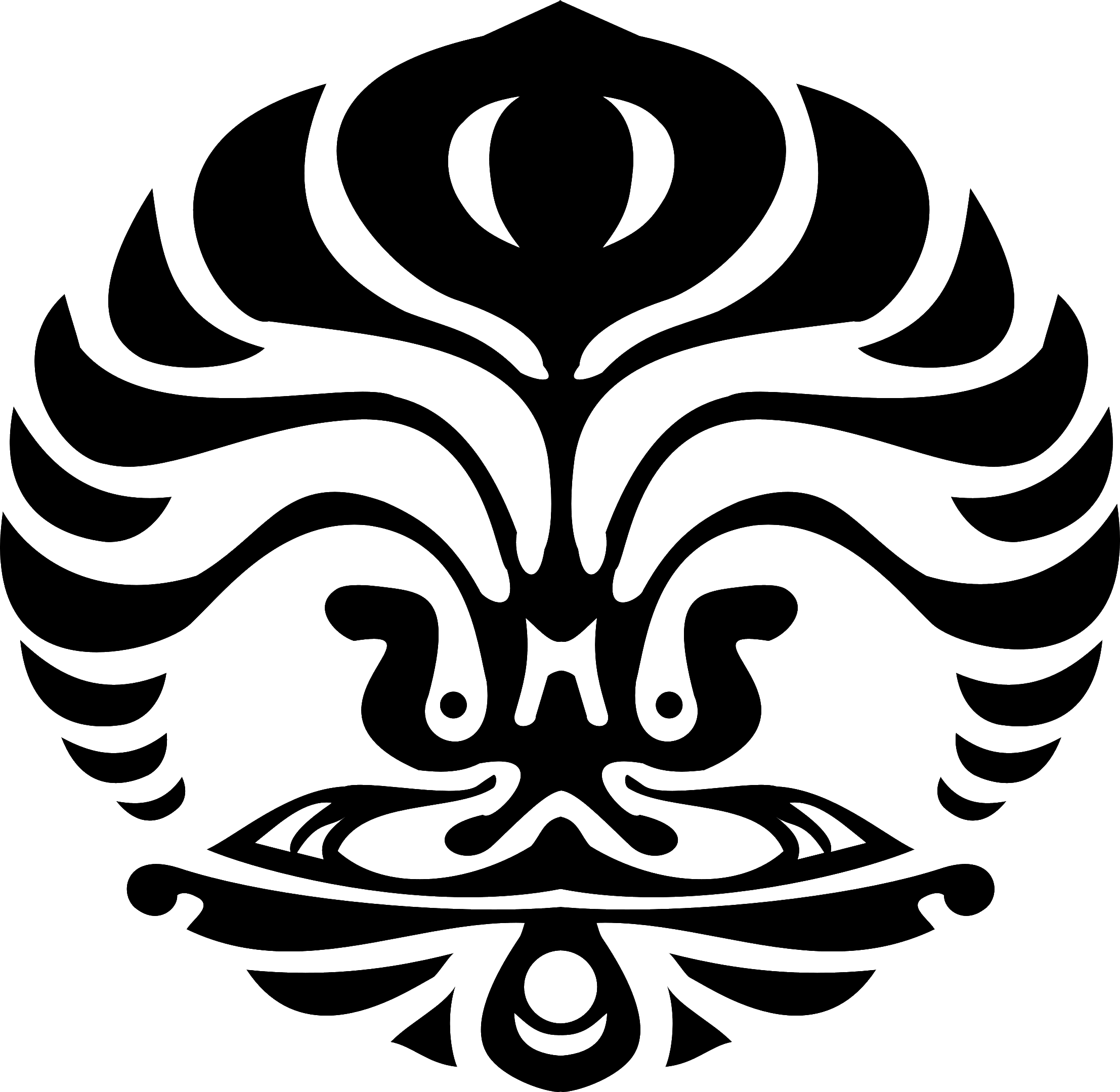 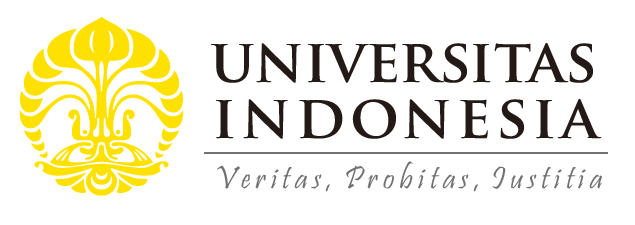 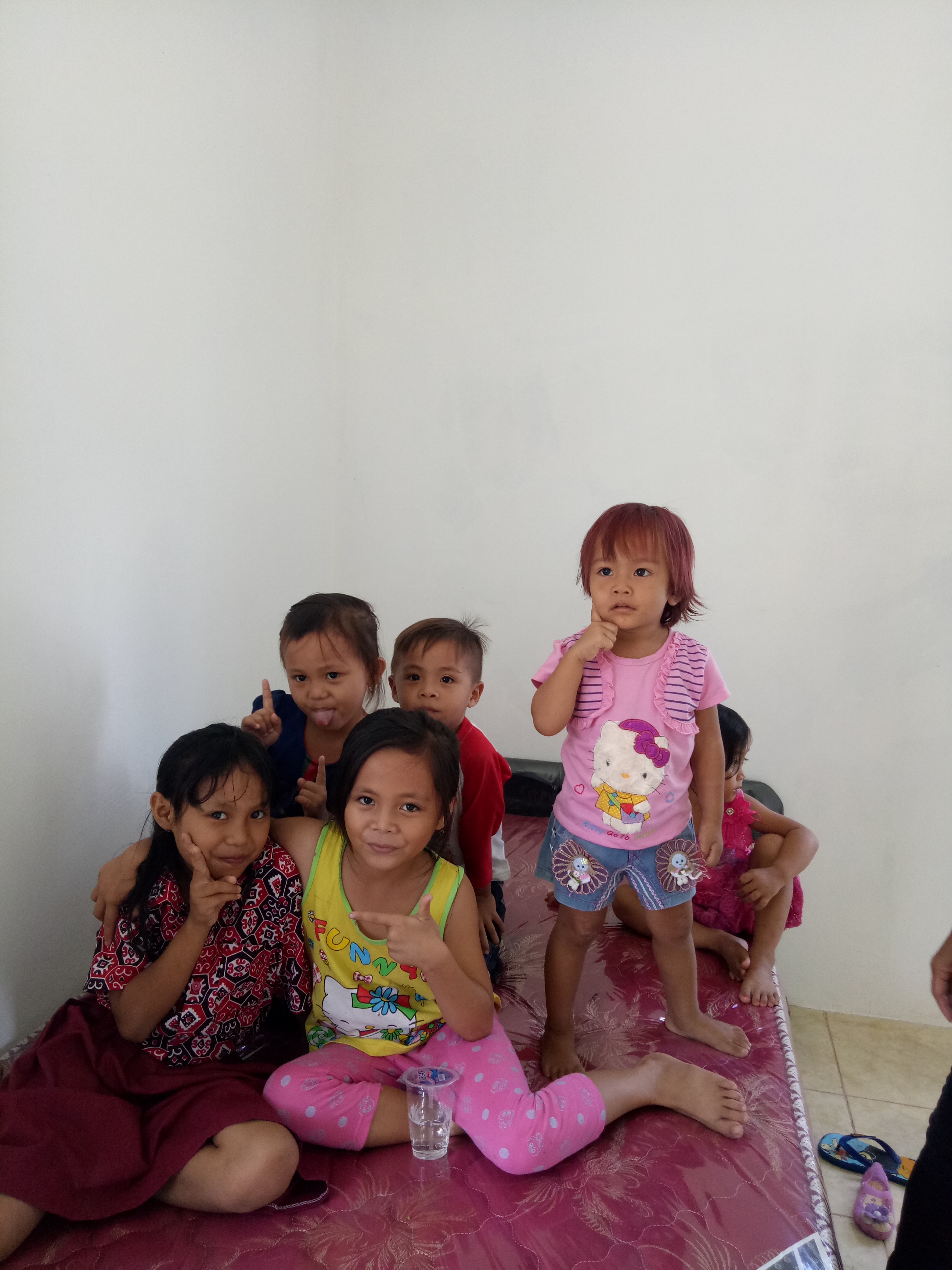 POSITIVE DEVIANCE APPROACH IN NUTRITION4th  sessionDEFINE CONCEPT
Diah M. Utari
Department of Public Health Nutrition
Faculty of Public Health
Universitas Indonesia
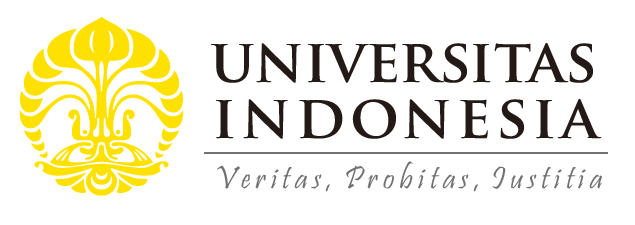 STUDY OBJECTIVES
01
02
03
Quantitative problems
Expected  outcome
Concept
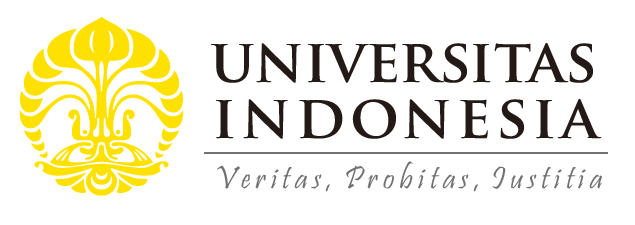 Concepts
What’s the problem?

If not addressed well, it will adversely affect the future

example: malnutrition
(underweight, wasting, stunting)
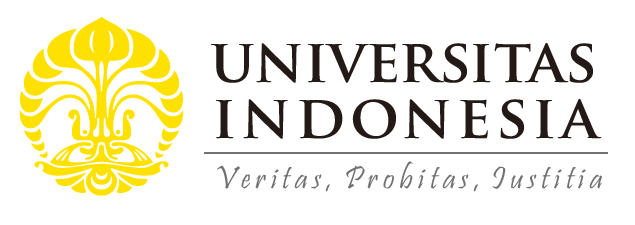 What’s the problem?
How many people?
How many percent?
Is it public health problems ?
 
Cut off: WHO, Ministry of Health
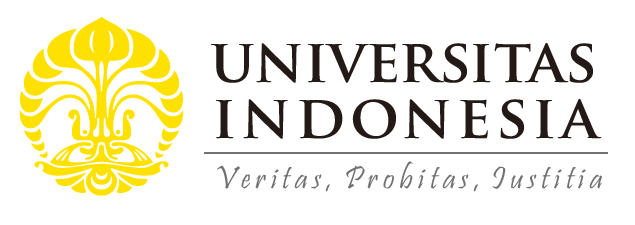 Why the nutritional problems must be high?
The community 
will be involved in solving the problem
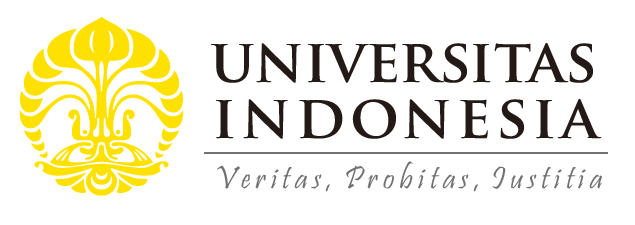 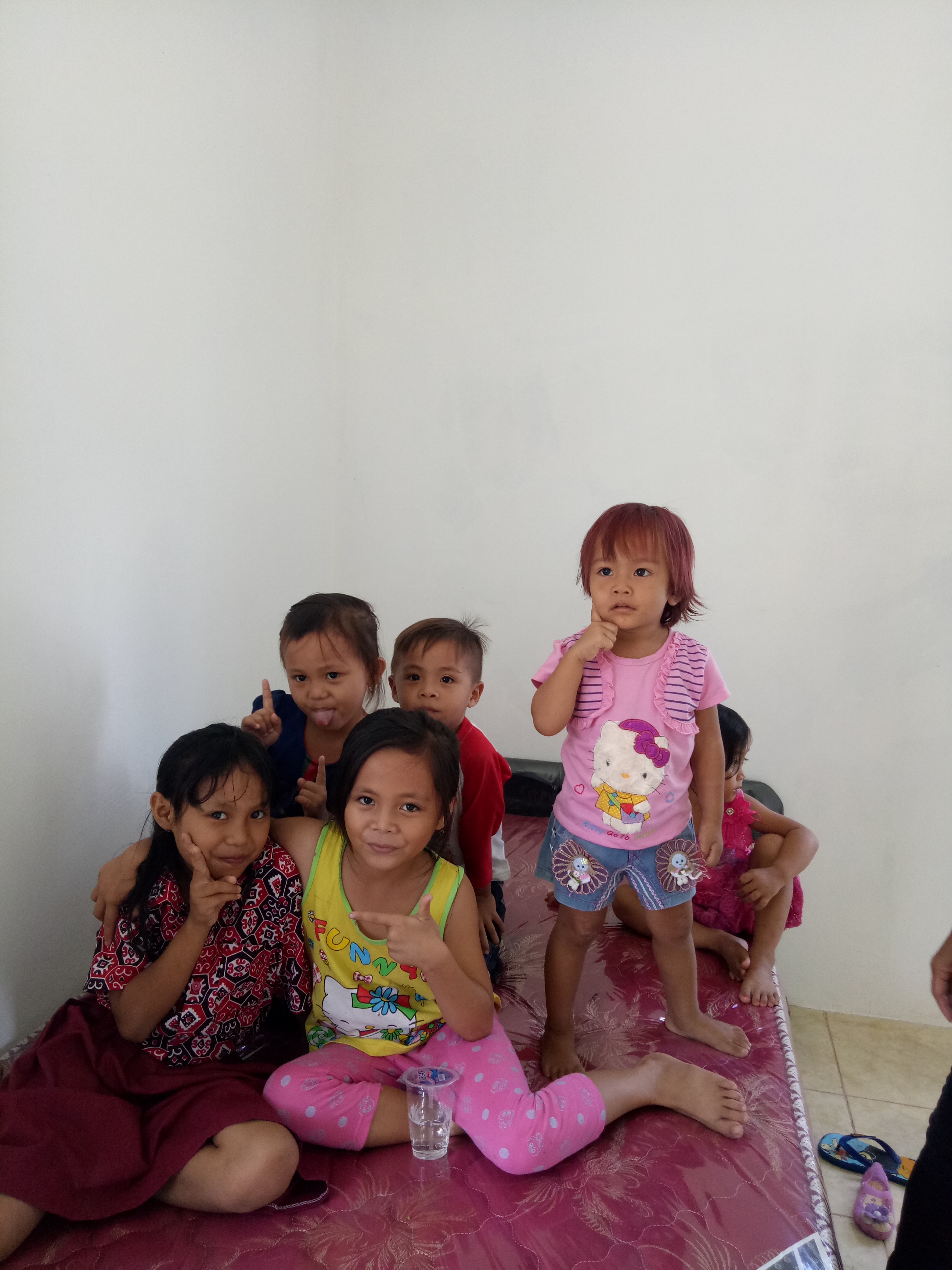 What’s the expected result?
The cases will significantly reduce to 0% after implementing PD approach 

    This is to encourage the community to persistently solve the problem
Dokumentasi oleh PDRC FKM UI
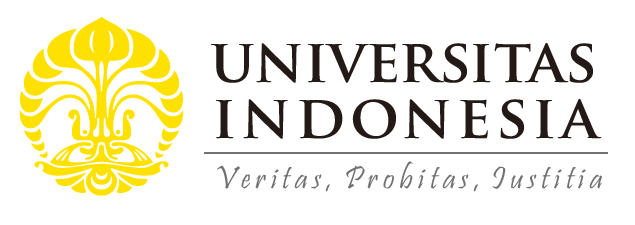 Reference
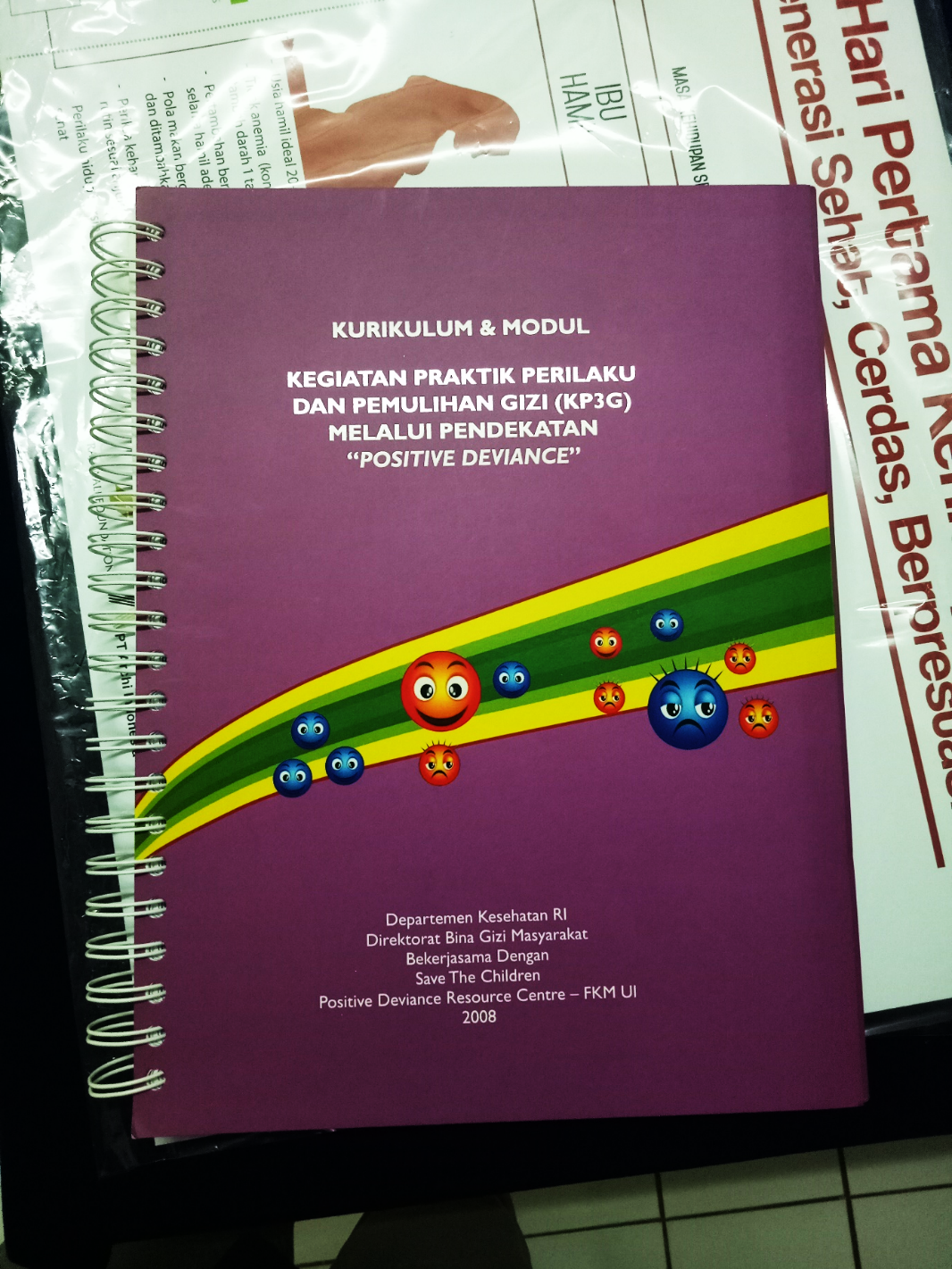 Kurikulum dan Modul
Kegiatan Praktik Perilaku dan Pemulihan Gizi Melalui Pendekatan Positive Deviance
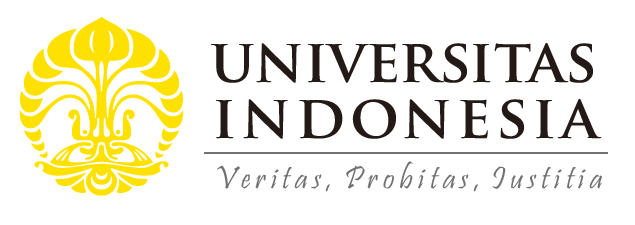 Review
What’s the problem


 Quantitative problem


 Expected outcome
Home work 

        What’s the define in the scenario?
VIDEO BANTUAN DANA MATA KULIAH MOOCs DPASD UI 2020

Copyright @ Universitas Indonesia 2020

Produksi S1 Gizi, FKM UI